POMOC PSYCHOLOGICZNO- PEDAGOGICZNA
W SZKOLE  PODSTAWOWEJ IM. MARSZAŁKA POLSKI JÓZEFA PIŁSUDSKIEGO                   W JANOWIE
Odróżniajmy 3 obszary wsparcia udzielanego dzieciom i młodzieży
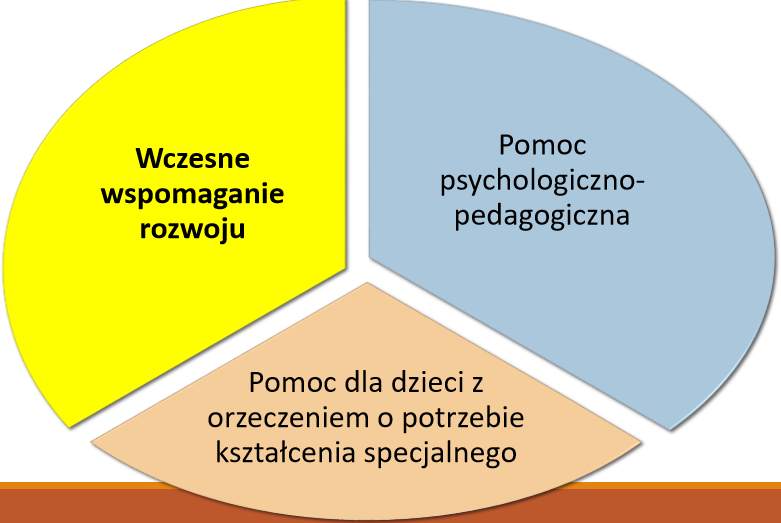 ROZPORZĄDZENIE MINISTRA EDUKACJI NARODOWEJ1)                       z dnia 9 sierpnia 2017 r. w sprawie warunków organizowania kształcenia, wychowania i opieki dla dzieci i młodzieży niepełnosprawnych, niedostosowanych społecznie                                 i zagrożonych niedostosowaniem społecznym (Dz. U. z 2017r,. poz. 1578)
Rozporządzenie określa warunki organizowania kształcenia, wychowania i opieki dla dzieci i młodzieży posiadających orzeczenie o potrzebie kształcenia specjalnego
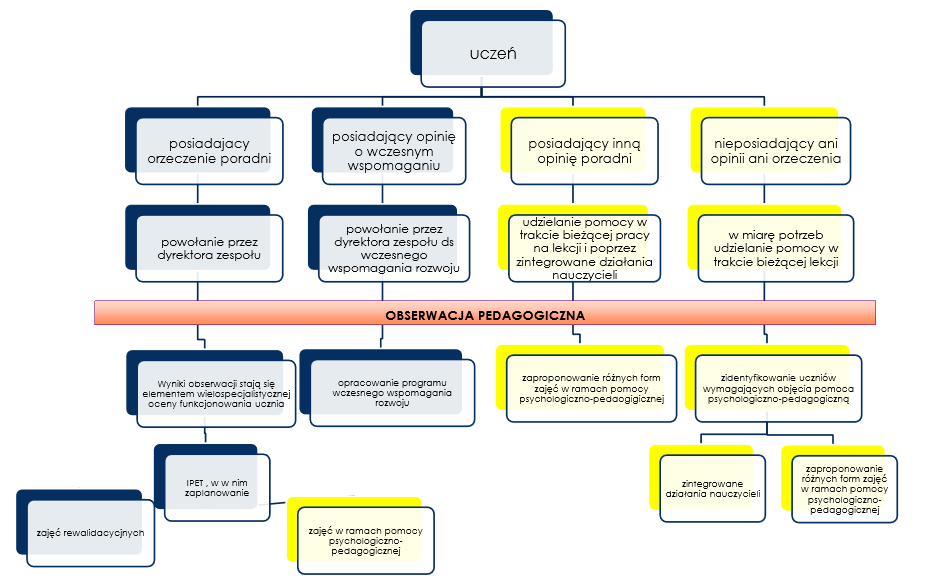 ▀  Pomoc psychologiczno – pedagogiczna udzielana uczniowi  w przedszkolu, szkole i placówce polega na rozpoznawaniu i zaspokajaniu indywidualnych potrzeb rozwojowych i edukacyjnych ucznia oraz rozpoznawaniu indywidualnych możliwości psychofizycznych ucznia i czynników środowiskowych wpływających na jego funkcjonowanie w przedszkolu, szkole                  i placówce, w celu wspierania potencjału rozwojowego ucznia i stwarzania warunków do jego aktywnego i pełnego uczestnictwa w życiu przedszkola, szkoły i placówki ucznia.
▀ Pomoc psychologiczno-pedagogiczną w przedszkolu, szkole i placówce organizuje dyrektor.

Pomocy psychologiczno-pedagogicznej uczniom na zasadach określonych                                 w rozporządzeniu mają obowiązek udzielać:  nauczyciele, wychowawcy grup wychowawczych , specjaliści wykonujący w przedszkolu, szkole i placówce zadania z zakresu pomocy psychologiczno-pedagogicznej, w szczególności: psycholodzy, pedagodzy, logopedzi, doradcy zawodowi i terapeuci pedagogiczni.
Potrzeba objęcia ucznia pomocą psychologiczno-pedagogiczną w szkole wynika w szczególności:
sytuacji kryzysowych lub traumatycznych
 z niepowodzeń edukacyjnych
z zaniedbań środowiskowych związanych z sytuacją bytową ucznia i jego rodziny, sposobem spędzania czasu wolnego i kontaktami środowiskowymi
z trudności adaptacyjnych związanych z różnicami kulturowymi lub ze zmianą środowiska edukacyjnego, w tym związanych z wcześniejszym kształceniem za granicą.
z niepełnosprawności
z niedostosowania społecznego
 z zagrożenia niedostosowaniem społecznym
 z zaburzeń zachowania lub emocji
ze szczególnych uzdolnień
ze specyficznych trudności w uczeniu się
 z deficytów kompetencji i zaburzeń sprawności językowych; 
z choroby przewlekłej
Pomoc psychologiczno-pedagogiczna jest organizowana i udzielana we współpracy z: 

▀  rodzicami  uczniów
▀  poradniami psychologiczno-pedagogicznymi 
▀ placówkami doskonalenia zawodowego
▀ innymi przedszkolami, szkołami i placówkami                                                                               ▀ organizacjami pozarządowymi,  i innymi instytucjami lub podmiotami działającymi na rzecz rodziny, dzieci i młodzieży.

Korzystanie z pomocy psychologiczno-pedagogicznej w przedszkolu, szkole i placówce jest dobrowolne i nieodpłatne.
PRZEDSZKOLEw trakcie bieżącej pracy z uczniem
w formie zajęć: zajęć rozwijających uzdolnienia
  zajęć specjalistycznych: korekcyjno-kompensacyjnych, logopedycznych, rozwijających kompetencje emocjonalno-społeczne oraz innych zajęć o charakterze terapeutycznym
 zindywidualizowanej ścieżki realizacji obowiązkowego rocznego przygotowania przedszkolnego
 porad i konsultacji.
przez zintegrowane działania nauczycieli  i specjalistów
SZKOŁA w trakcie bieżącej pracy z uczniem
zajęć związanych z wyborem kierunku kształcenia i zawodu – w przypadku uczniów szkół podstawowych oraz uczniów szkół ponadpodstawowych
 zindywidualizowanej ścieżki kształcenia
 porad i konsultacji
warsztatów.
przez zintegrowane działania nauczycieli i specjalistów
 klas terapeutycznych
zajęć rozwijających uzdolnienia 
zajęć rozwijających umiejętności uczenia się
zajęć dydaktyczno-wyrównawczych
zajęć specjalistycznych: korekcyjno-kompensacyjnych, logopedycznych, rozwijających kompetencje emocjonalno-społeczne oraz innych zajęć o charakterze terapeutycznym
Formy wsparcia z zakresu pomocy psychologiczno- pedagogicznej
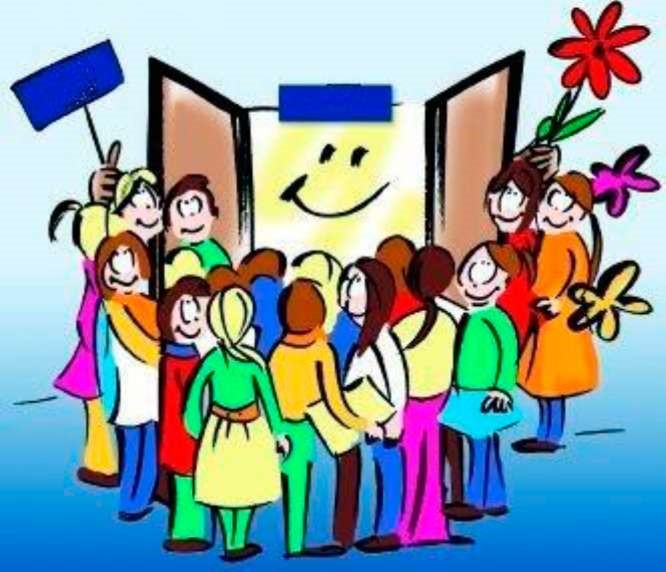 Zajęcia rozwijające uzdolnienia

organizuje się dla uczniów szczególnie uzdolnionych
Liczba uczestników zajęć nie może przekraczać 8.
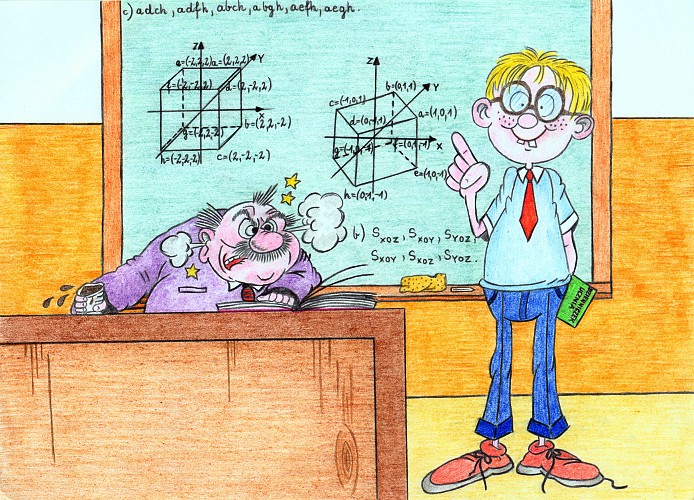 Zajęcia korekcyjno-kompensacyjne

organizuje się dla uczniów z zaburzeniami i odchyleniami rozwojowymi, w tym specyficznymi trudnościami w uczeniu się. 
Liczba uczestników zajęć nie może przekraczać 5.
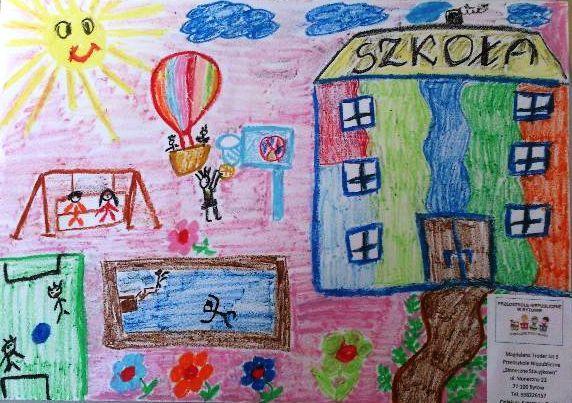 Zajęcia logopedyczne

organizuje się dla uczniów z deficytami kompetencji i zaburzeniami sprawności językowych
Liczba uczestników zajęć nie może przekraczać 4.
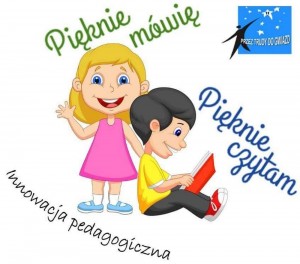 Zajęcia rozwijające kompetencje emocjonalno-społeczne

organizuje się dla uczniów przejawiających trudności                       w funkcjonowaniu społecznym.
Liczba uczestników zajęć nie może przekraczać 10, chyba że zwiększenie liczby uczestników jest uzasadnione potrzebami uczniów.
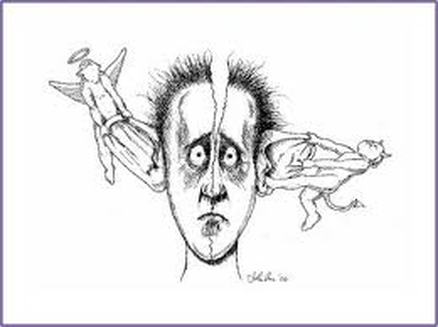 Inne zajęcia o charakterze terapeutycznym 
organizuje się dla uczniów z zaburzeniami i odchyleniami rozwojowymi mających problemy w funkcjonowaniu w przedszkolu, szkole lub placówce oraz z aktywnym i pełnym uczestnictwem w życiu przedszkola, szkoły lub placówki
Liczba uczestników zajęć nie może przekraczać 10.
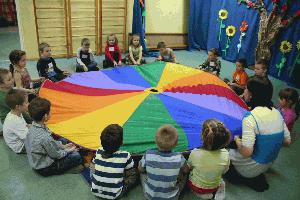 Zajęcia rozwijające umiejętności uczenia się
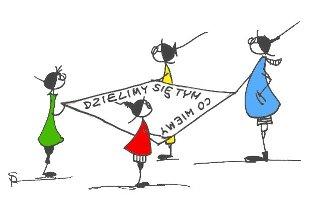 organizuje się dla uczniów w celu podnoszenia efektywności uczenia się.
Zajęcia dydaktyczno-wyrównawcze

organizuje się dla uczniów mających trudności w nauce, w szczególności w spełnianiu wymagań edukacyjnych wynikających z podstawy programowej kształcenia ogólnego dla danego etapu edukacyjnego
Liczba uczestników zajęć nie może przekraczać 8.
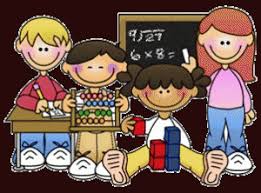 Czas zajęć: 45 minut
zajęć rozwijających uzdolnienia
zajęć specjalistycznych: korekcyjno-kompensacyjnych, logopedycznych, rozwijających kompetencje emocjonalno-społeczne oraz innych zajęć                          o charakterze terapeutycznym
zajęć rozwijających umiejętności uczenia się
zajęć dydaktyczno-wyrównawczych
 zajęć związanych z wyborem kierunku kształcenia i zawodu – w przypadku uczniów szkół podstawowych oraz uczniów szkół ponadpodstawowych
Dopuszcza się prowadzenie zajęć w czasie dłuższym lub krótszym niż 45 minut, z zachowaniem ustalonego dla ucznia łącznego tygodniowego czasu tych zajęć, jeżeli jest to uzasadnione potrzebami ucznia.
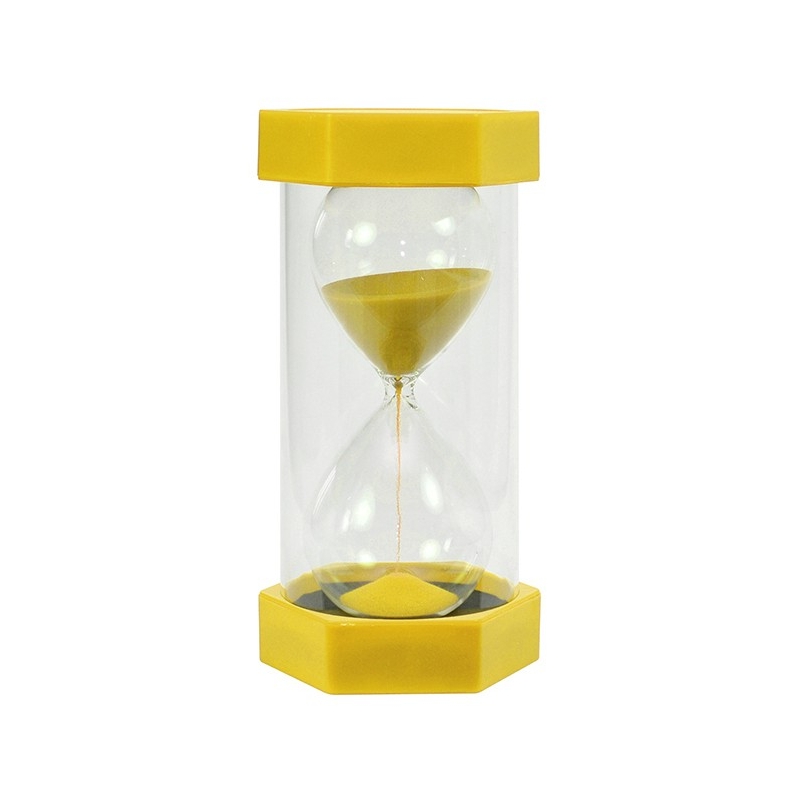 Nauczyciele, wychowawcy grup wychowawczych oraz specjaliści w przedszkolu, szkole i placówce rozpoznają:
indywidualne możliwości psychofizyczne uczniów, 
w tym ich zainteresowania i uzdolnienia.
odpowiednio indywidualne potrzeby rozwojowe i edukacyjne
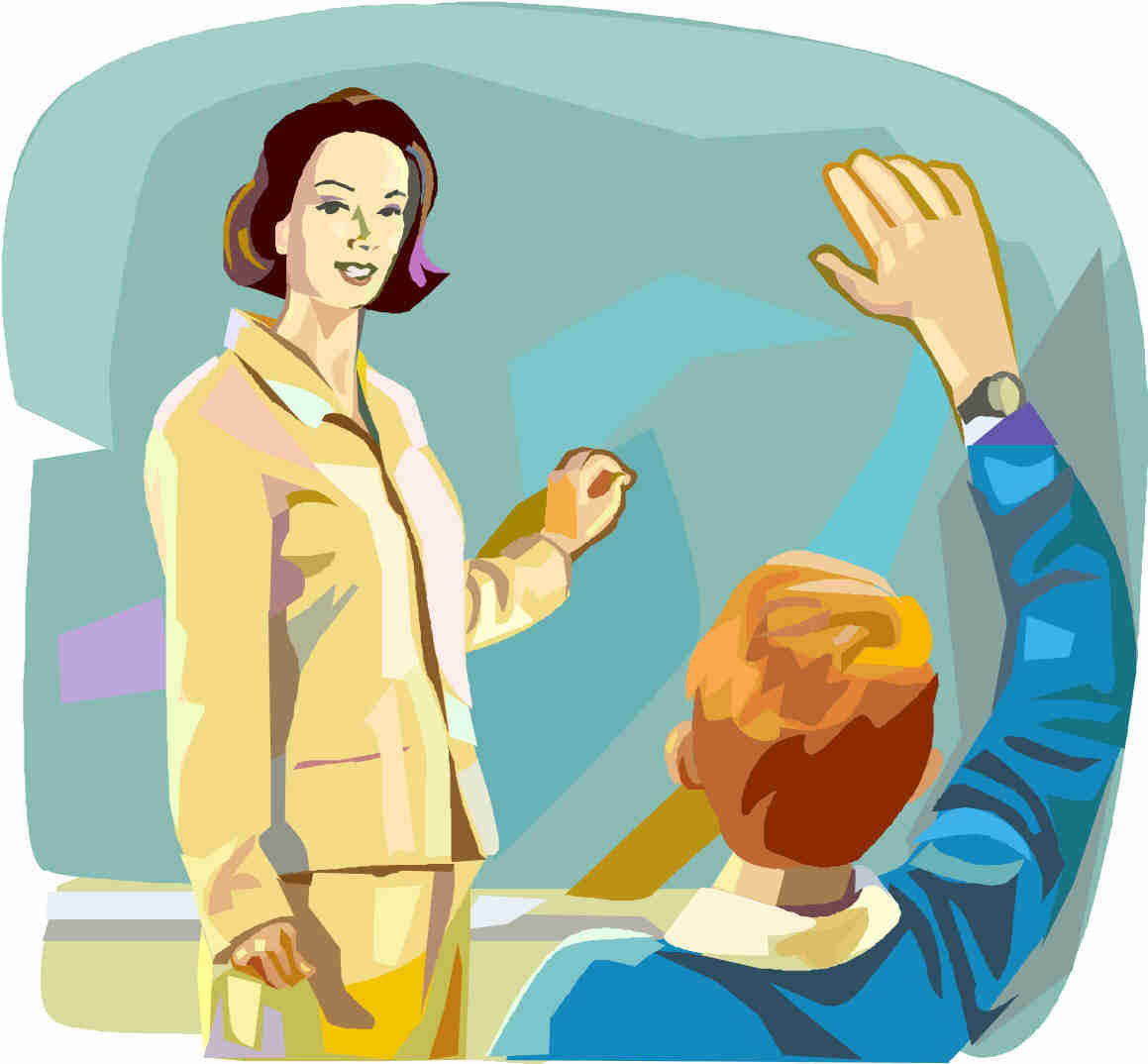 Zindywidualizowana ścieżka realizacji obowiązkowego rocznego przygotowania przedszkolnego oraz zindywidualizowana ścieżka kształcenia
są organizowane dla uczniów, którzy mogą uczęszczać do przedszkola lub szkoły, ale ze względu na trudności w funkcjonowaniu wynikające w szczególności ze stanu zdrowia, nie mogą realizować wszystkich zajęć wychowania przedszkolnego lub zajęć edukacyjnych wspólnie z oddziałem przedszkolnym lub szkolnym i wymagają dostosowania organizacji i procesu nauczania do ich specjalnych potrzeb edukacyjnych.
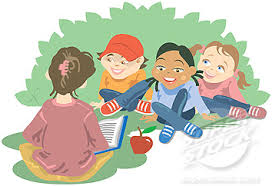 Klasy terapeutyczne
organizuje się dla uczniów wymagających dostosowania organizacji i procesu nauczania oraz długotrwałej pomocy specjalistycznej z uwagi na trudności                         w funkcjonowaniu w szkole lub oddziale wynikające z zaburzeń rozwojowych                             lub ze stanu zdrowia, posiadających opinię poradni, z której wynika potrzeba objęcia ucznia pomocą w tej formie.
Zajęcia w klasach terapeutycznych prowadzą nauczyciele właściwych zajęć edukacyjnych. 
Nauczanie w klasach terapeutycznych                   jest prowadzone według realizowanych                    w danej szkole programów nauczania, z dostosowaniem metod i form ich realizacji do indywidualnych potrzeb rozwojowych                          i edukacyjnych oraz możliwości psychofizycznych uczniów. 
Liczba uczniów w klasie terapeutycznej nie może przekraczać 15.
Inne rodzaje pomocy
•warsztaty •porady •konsultacje
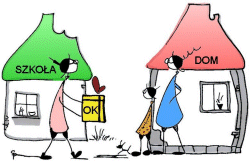 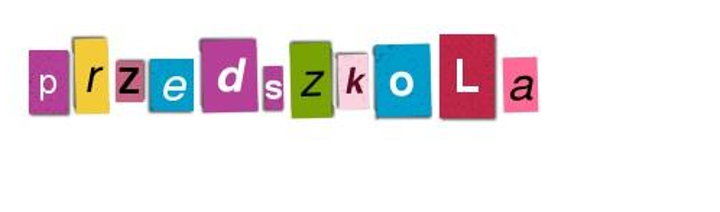 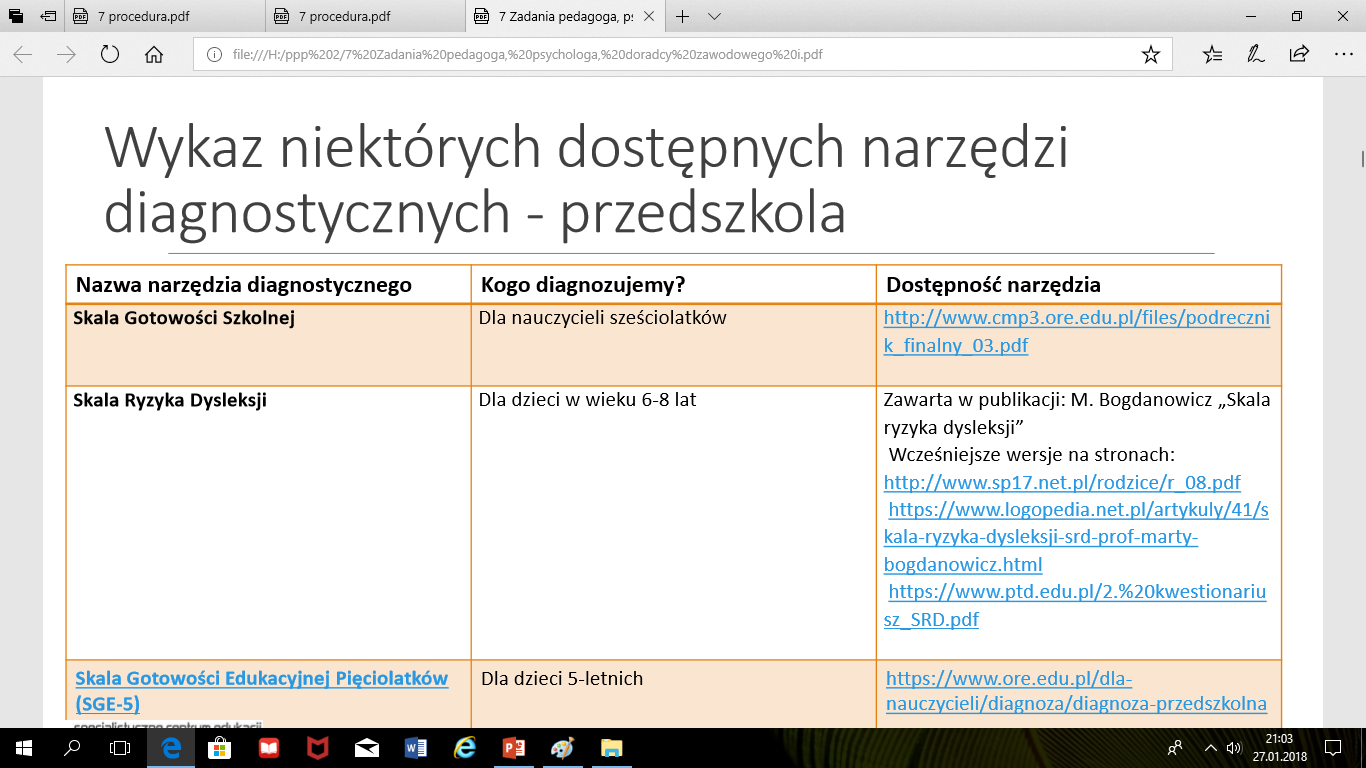 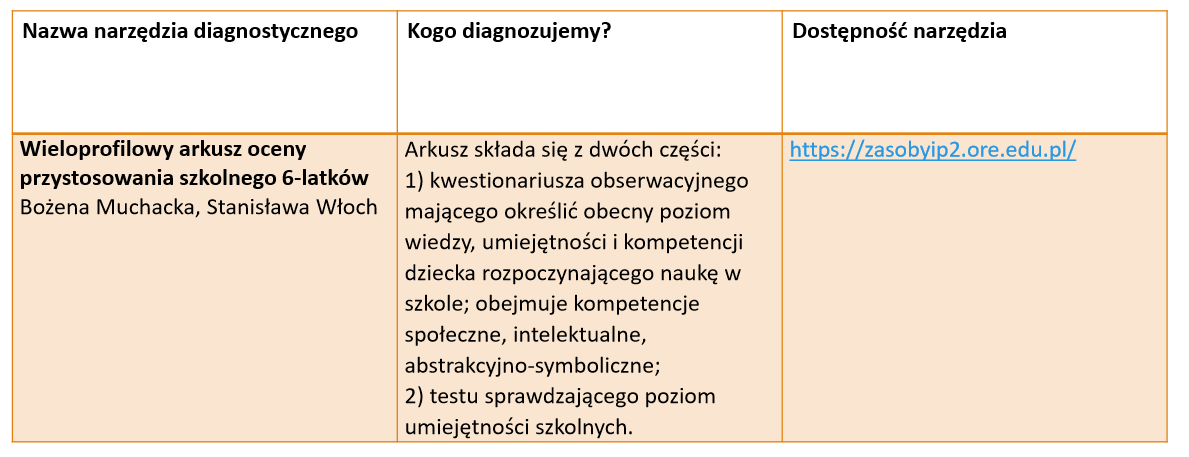 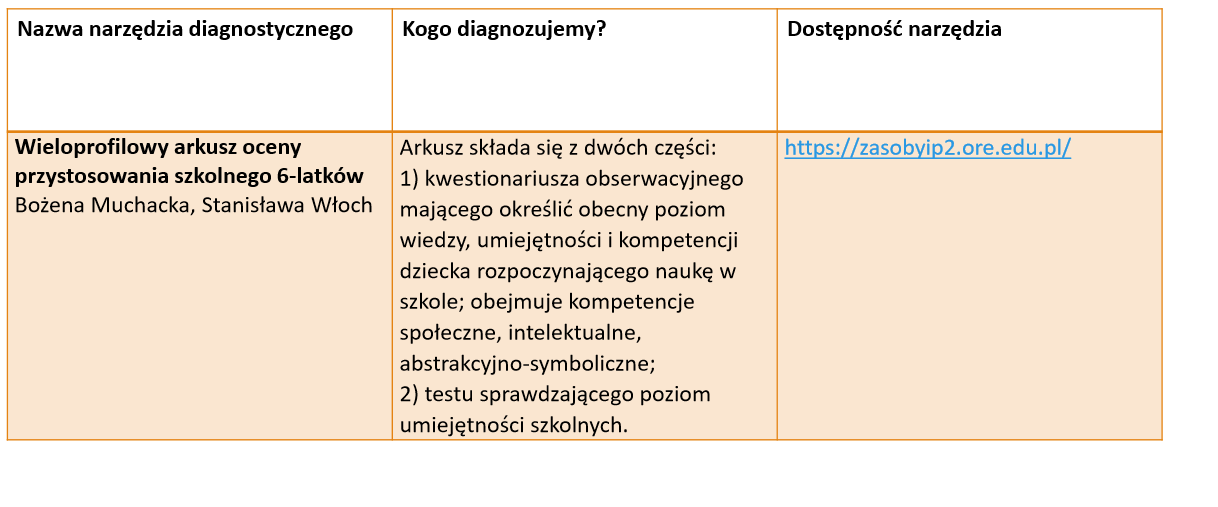 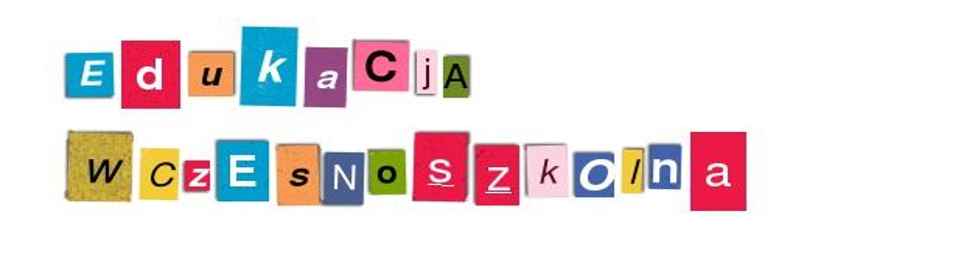 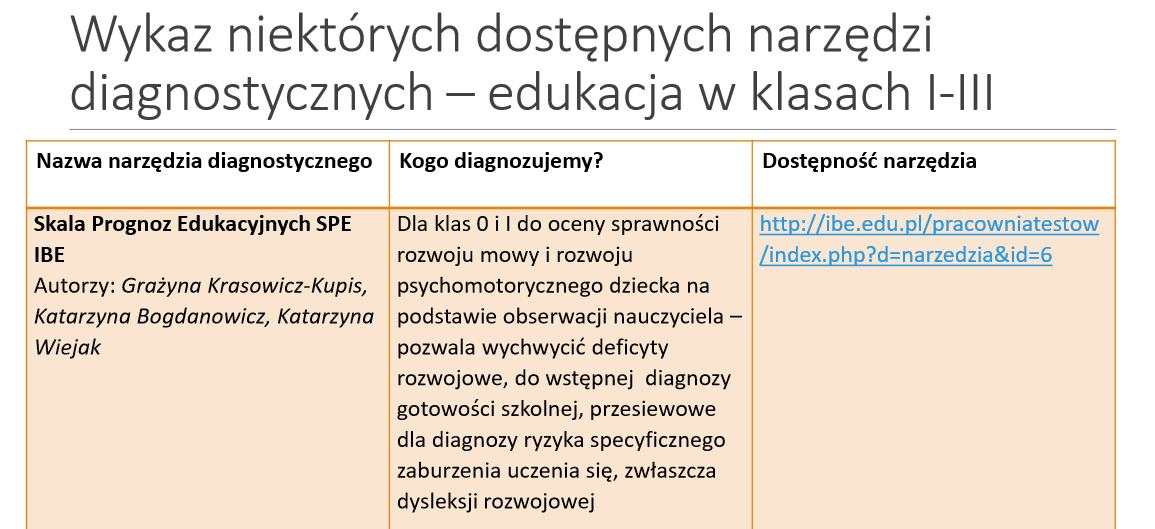 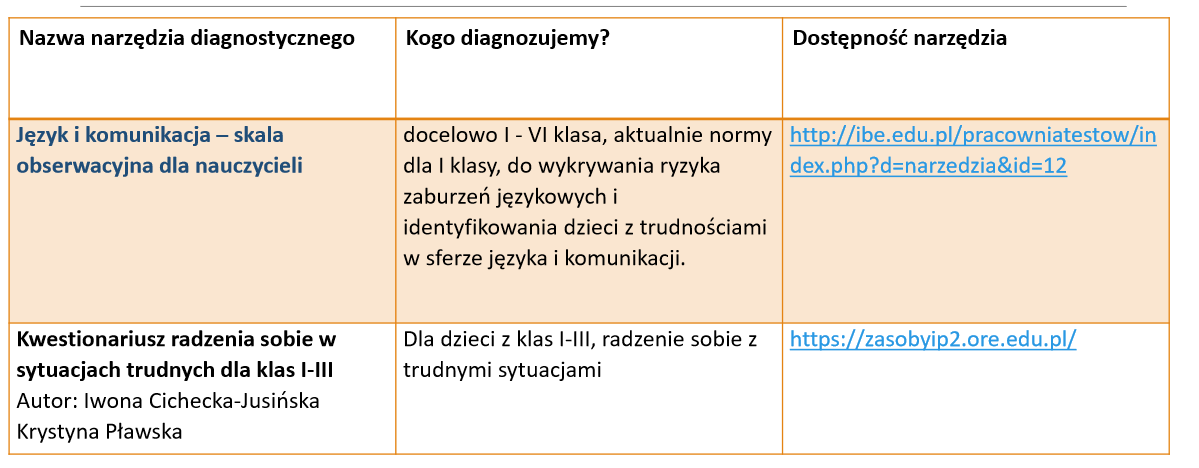 Najczęściej w szkole wykorzystujemy takie metody rozpoznania jak:
obserwacja 
 wywiad 
ankieta 
analiza dokumentów (np. opinii czy orzeczenia) 
sprawdziany i testy
W celu rozpoznania przyczyn trudności w funkcjonowaniu ucznia nauczyciel mógłby                  np. wykorzystać obserwację z wykorzystaniem strategii ABC. Pozwoli ona  na przeanalizowanie przyczyn utrzymywania się jakiegoś zachowania ucznia  i na planowanie sposobów postępowania.
Strategia ABC oznacza prowadzenie obserwacji zachowań ucznia, przy założeniu, że: 
A – oznacza wszystko to, co poprzedza trudne zachowanie ucznia; 
B – to dokładny opis trudnego zachowania; 
C – oznacza wszystko to, co następuje po zachowaniu, konsekwencje zachowania.
Zespół nauczycieli
opracowuje program (IPET) po dokonaniu wielospecjalistycznej oceny poziomu funkcjonowania ucznia, uwzględniając diagnozę i wnioski sformułowane na jej podstawie oraz zalecenia zawarte w orzeczeniu o potrzebie kształcenia specjalnego, we współpracy, w zależności od potrzeb, z poradnią psychologiczno-pedagogiczną, w tym poradnią specjalistyczną.
Program opracowuje się na okres, na jaki zostało wydane orzeczenie o potrzebie kształcenia specjalnego, nie dłuższy jednak niż etap edukacyjny.
Program opracowuje się w terminie:
30 dni od dnia złożenia w przedszkolu,  oddziale przedszkolnym w szkole podstawowej,  innej formie wychowania przedszkolnego, szkole                lub ośrodku.
do dnia 30 września roku szkolnego, w którym uczeń rozpoczyna od początku roku szkolnego realizowanie wychowania przedszkolnego albo kształcenie odpowiednio w przedszkolu, oddziale przedszkolnym w szkole podstawowej, innej formie wychowania przedszkolnego, szkole lub ośrodku
Rozporządzenie określa zawartość IPET
8 obowiązkowych elementów.
Rodzice ucznia albo pełnoletni uczeń otrzymują kopię:
programu (IPET-u)
wielospecjalistycznych ocen
ZADANIA  POSZCZEGÓLNYCH  OSÓB  W  ZAKRESIE  POMOCY  PSYCHOLOGICZNO-PEDAGOGICZNEJ
Wspólnymi zadaniami z zakresu pomocy psychologiczno-pedagogicznej, jeśli chodzi                  o nauczycieli, wychowawców grup wychowawczych i specjalistów są: 
▀ rozpoznawanie indywidualnych potrzeb rozwojowych i edukacyjnych oraz możliwości psychofizycznych uczniów
▀ określanie mocnych stron, predyspozycji, zainteresowań i uzdolnień uczniów
▀ rozpoznawanie przyczyn niepowodzeń edukacyjnych uczniów
▀  rozpoznawanie trudności w funkcjonowaniu uczniów
▀ rozpoznawanie barier i ograniczeń utrudniających funkcjonowanie oraz uczestnictwo uczniów w życiu przedszkola, szkoły, placówki podejmowanie działań sprzyjających rozwojowi potencjału uczniów
 podejmowanie działań mających na celu podnoszenie efektywności uczenia się i poprawy funkcjonowania uczniów
 wspomaganie uczniów w wyborze kierunku kształcenia i zawodu
 współpraca z poradnią psychologiczno-pedagogiczną w procesie diagnostycznym i postdiagnostycznym (wspólna ocena funkcjonowania uczniów oraz efektów udzielanej im dotychczas pomocy, planowanie dalszych oddziaływań wobec uczniów)
 prowadzenie obserwacji pedagogicznej.
W przypadku pedagoga i psychologa zadaniami tymi są:
  prowadzenie badań i działań diagnostycznych na rzecz uczniów
  diagnozowanie sytuacji wychowawczych w przedszkolu/szkole/placówce w celu rozwiązywania problemów wychowawczych stanowiących barierę i ograniczających aktywne, pełne uczestnictwo uczniów w życiu przedszkola/szkoły/placówki
 udzielanie uczniom pomocy psychologiczno-pedagogicznej w formach odpowiednich do rozpoznanych potrzeb
  podejmowanie działań z zakresu profilaktyki uzależnień i innych problemów wychowawczych
 minimalizowanie skutków zaburzeń rozwojowych u uczniów
 zapobieganie zaburzeniom zachowania uczniów
 inicjowanie różnych form pomocy w środowisku przedszkolnym/szkolnym i pozaszkolnym uczniów.
 inicjowanie i prowadzenie działań mediacyjnych i interwencyjnych w sytuacjach kryzysowych
 pomoc rodzicom i nauczycielom w rozpoznawaniu i rozwijaniu indywidualnych możliwości, predyspozycji i uzdolnień uczniów
 wspieranie nauczycieli, wychowawców grup wychowawczych i innych specjalistów w rozpoznawaniu potrzeb i możliwości psychofizycznych uczniów
 wspieranie nauczycieli, wychowawców grup wychowawczych i innych specjalistów w udzielaniu uczniom i ich rodzicom pomocy psychologiczno-pedagogicznej.
Dodatkowe zadania logopedy w zakresie pomocy psychologiczno-pedagogicznej to: 
 diagnozowanie logopedyczne uczniów
 prowadzenie badań przesiewowych w celu ustalenia stanu mowy i poziomu rozwoju językowego uczniów
 prowadzenie zajęć logopedycznych dla uczniów
  udzielanie porad i konsultacji dla rodziców oraz nauczycieli w zakresie stymulacji rozwoju mowy uczniów i eliminowania jej zaburzeń
  podejmowanie działań zapobiegających powstawaniu zaburzeń komunikacji językowej uczniów we współpracy z ich rodzicami
 wspieranie nauczycieli, wychowawców i innych specjalistów w rozpoznawaniu potrzeb i możliwości psychofizycznych uczniów
 wspieranie nauczycieli, wychowawców i innych specjalistów w udzielaniu uczniom i ich rodzicom pomocy psychologiczno-pedagogicznej.
Dla terapeuty pedagogicznego ustawodawca przewidział natomiast następujące zadania dodatkowe: 
 prowadzenie badań diagnostycznych uczniów z zaburzeniami, odchyleniami rozwojowymi i specyficznymi trudnościami w uczeniu się w celu rozpoznawania ich trudności oraz  monitorowania efektów wdrożonych oddziaływań terapeutycznych
  prowadzenie zajęć korekcyjno-kompensacyjnych
  prowadzenie innych zajęć o charakterze terapeutycznym
 podejmowanie działać zapobiegających niepowodzeniom edukacyjnym uczniów, we współpracy z ich rodzicami
 wspieranie nauczycieli, wychowawców                      i innych specjalistów w rozpoznawaniu potrzeb i możliwości psychofizycznych uczniów
 wspieranie nauczycieli, wychowawców                         i innych specjalistów w udzielaniu uczniom i ich rodzicom pomocy psychologiczno-pedagogicznej.
Z kolei doradca zawodowy zobligowany jest wykonywać następujące zadania dodatkowe                            z zakresu pomocy psychologiczno-pedagogicznej:
  systematyczne diagnozowanie zapotrzebowania uczniów na informacje edukacyjne i zawodowe
  pomoc uczniom w planowaniu dalszego kształcenia i kariery zawodowej
  gromadzenie, aktualizacja i udostępnianie uczniom informacji edukacyjnych i zawodowych właściwych dla danego poziomu kształcenia
 prowadzenie zajęć związanych z wyborem kierunku kształcenia i zawodu
  koordynowanie działalności informacyjno-doradczej prowadzonej przez szkołę/placówkę
  współpraca z nauczycielami w celu zapewnienia ciągłości działań związanych z wyborem przez uczniów kierunku kształcenia i zawodu
  wspieranie nauczycieli, wychowawców i innych specjalistów w udzielaniu pomocy psychologiczno-pedagogicznej.
Udzielaną uczniom pomoc psychologiczno-pedagogiczną należy ewaluować. Ustawodawca zobligował nas do tego, byśmy w przypadku każdych zajęć, którymi objęty jest uczeń, oceniali ich efektywność.   
 
Jeśli z oceny tej będzie wynikać, że pomimo udzielanej uczniowi pomocy                        nie następuje poprawa w jego funkcjonowaniu, dyrektor szkoły, za zgodą rodziców ucznia, powinien wystąpić do poradni psychologiczno-pedagogicznej z wnioskiem o przeprowadzenie diagnozy i wskazanie sposobu rozwiązania problemów ucznia.
Dokumentacja - nauczyciele, wychowawcy grup wychowawczych i specjaliści udzielający uczniom pomocy psychologiczno-pedagogicznej prowadzą dokumentację zgodnie z przepisami wydanymi na podstawie                           47 ust. 1 pkt 7 ustawy.
Zgodnie z tym aktem prawnym, specjaliści (pedagog, psycholog, logopeda, doradca zawodowy, terapeuta pedagogiczny) zobligowani są prowadzić dzienniki.
W dziennikach tych powinni odnotowywać:
  tygodniowy rozkład swoich zajęć
  zajęcia i czynności przeprowadzone w poszczególnych dniach
  informacje o kontaktach z osobami oraz instytucjami, z którymi współdziałają przy wykonywaniu swoich zadać
  imiona i nazwiska dzieci objętych pomocą psychologiczno-pedagogiczną.
Ponadto w przedszkolu i szkole powinny funkcjonować także odrębne dzienniki służące do dokumentowania zajęć organizowanych dla uczniów w ramach pomocy psychologiczno-pedagogicznej.
W przypadku zajęć rozwijających zainteresowania oraz zajęć rozwijających uzdolnienia w dziennikach tych powinny być zawarte następujące informacje:      
  imiona i nazwiska dzieci zakwalifikowanych do udziału w zajęciach
  daty, tematy i liczba godzin zajęć (potwierdzone podpisem nauczyciela);
 obecność dzieci na poszczególnych zajęciach.
W przypadku pozostałych zajęć z zakresu pomocy psychologiczno-pedagogicznej mogą funkcjonować dwa rodzaje dzienników: dziennik zajęć indywidualnych oraz dziennik zajęć grupowych.
Do dziennika zajęć indywidualnych wpisuje się:
nazwisko oraz imię/imiona dziecka zakwalifikowanego do udziału w zajęciach 
oddział do którego dziecko uczęszcza 
adresy poczty elektronicznej oraz numery telefonów do rodziców 
indywidualny program pracy z dzieckiem 
tygodniowy rozkład zajęć z dzieckiem 
obecność dziecka na poszczególnych zajęciach 
daty, czas trwania i tematy przeprowadzonych zajęć  (potwierdzone podpisem nauczyciela)  
ocenę postępów dziecka podczas zajęć 
wnioski dotyczące dalszej pracy z dzieckiem
Niezależnie od dzienników prowadzonych przez poszczególnych specjalistów oraz dzienników różnego rodzaju zajęć, ustawodawca zobligował nas także, abyśmy gromadzili w indywidualnej teczce,  dla każdego dziecka objętego pomocą psychologiczno-pedagogiczną, dokumentację badań oraz czynności uzupełniających prowadzonych przez pedagoga, psychologa, logopedę, doradcę zawodowego, terapeutę pedagogicznego, lekarza lub innego specjalistę.
Wniosek, o którym mowa, powinien zawierać informacje o: 
 rozpoznanych indywidualnych potrzebach rozwojowych i edukacyjnych oraz możliwościach psychofizycznych ucznia
 potencjale rozwojowym ucznia
 trudnościach w zakresie szkolnego funkcjonowania ucznia
  szczególnych uzdolnieniach ucznia
  działaniach podjętych przez szkołę w celu poprawy funkcjonowania ucznia oraz ich efektach
 wnioskach dotyczących dalszych działań w celu poprawy funkcjonowania ucznia.
Organizacja pomocy psychologiczno-pedagogicznej – Rozp. MEN z dnia 9   sierpnia 2017 r. (Dz.U. z 2017 r., poz. 1591).   [szk. bez reformy: Dz.U. z 2017 r., poz. 1643]
 
Organiazacja kształcenia, wychowania i opieki dla dzieci i młodzieży niepełnosprawnych, niedostosowanych społecznie i zagrożonych niedostosowaniem społecznym  – Rozp. MEN z dnia 9   sierpnia 2017 r. (Dz.U. z 2017 r., poz. 1578).   [szk. bez reformy: Dz.U. z 2017 r., poz. 1652]
 
Organizacja indywidualnego nauczania – Rozp. MEN z dnia 9  sierpnia 2017 r.     (Dz.U. z 2017 r., poz. 1616).    [szk. bez reformy: Dz.U. z 2017 r., poz. 1656]
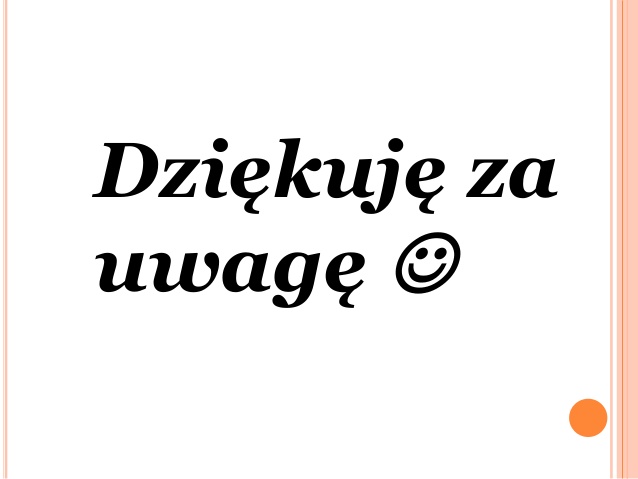